Gerardo Barbosa
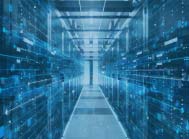 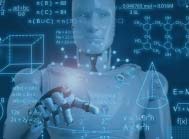 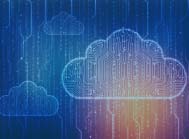 Some of my IEEE volunteer positions:

IEEE Treasurer (2024-2025)
IEEE New Initiatives Committee (2023-2024)
MGA Treasurer (2021-2023)
MGA Board Vice Chair (2019-2020)
MGA vTools Committee (2018)
Region 9 Treasurer (2018-2020)
Region Conference Coordinator (2016-2017)
Region 9 Technical Activities (2016-2017)
Monterrey Section Chair (2014-2015)
Monterrey Section Treasurer (2012-2013)
Monterrey Section GOLD/YP (2010-2011)
2015
IEEE-HKN

2015
Senior Member

2010 
Became IEEE Volunteer

2006Joined IEEE
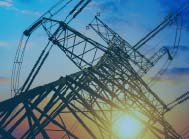 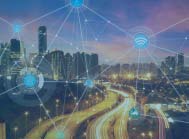 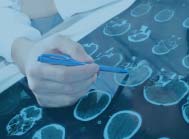 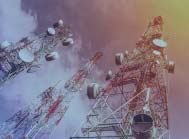 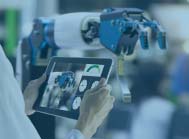 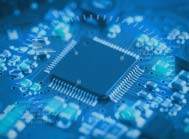 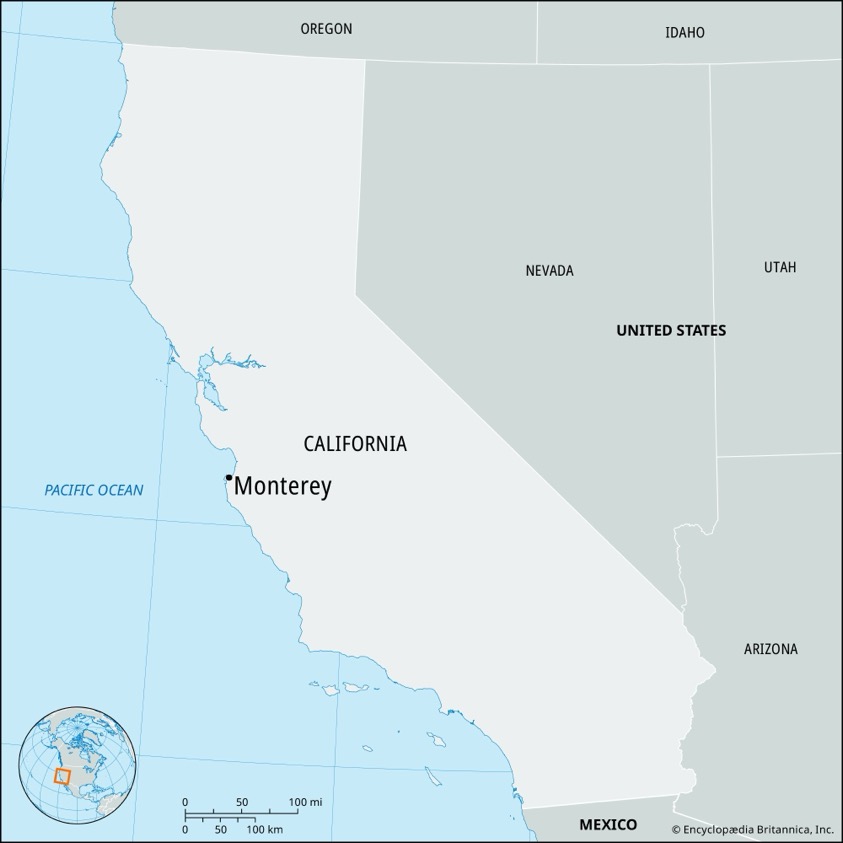 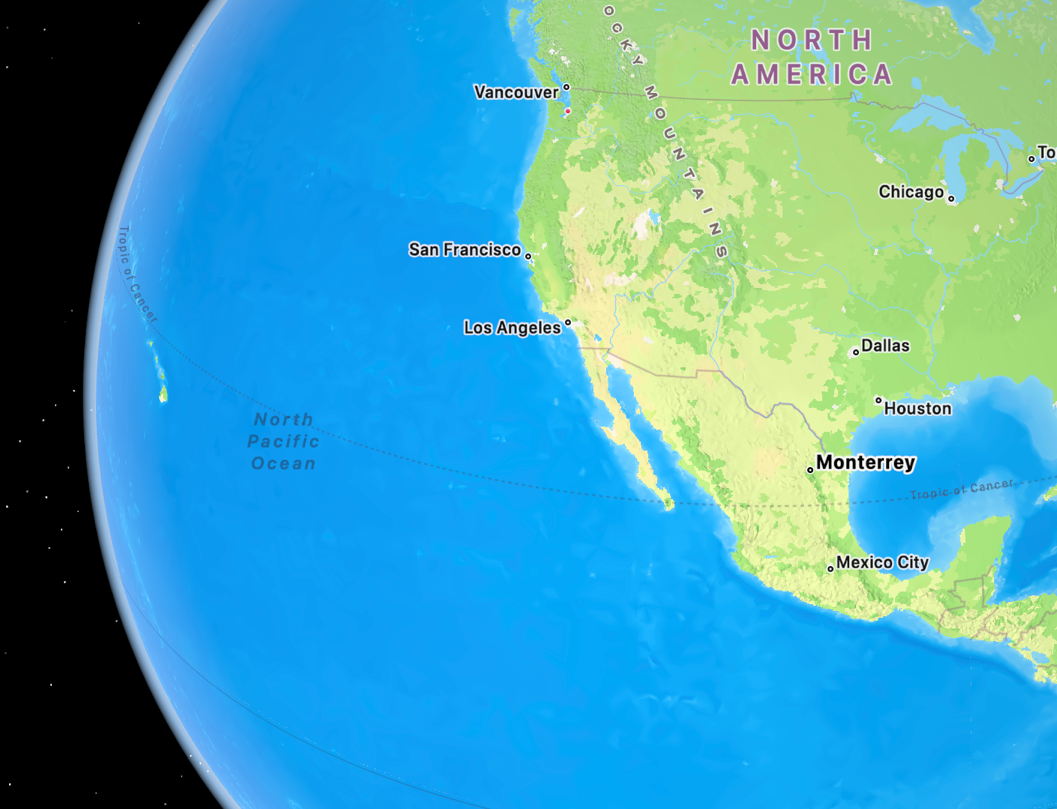 This one
Not this one
2
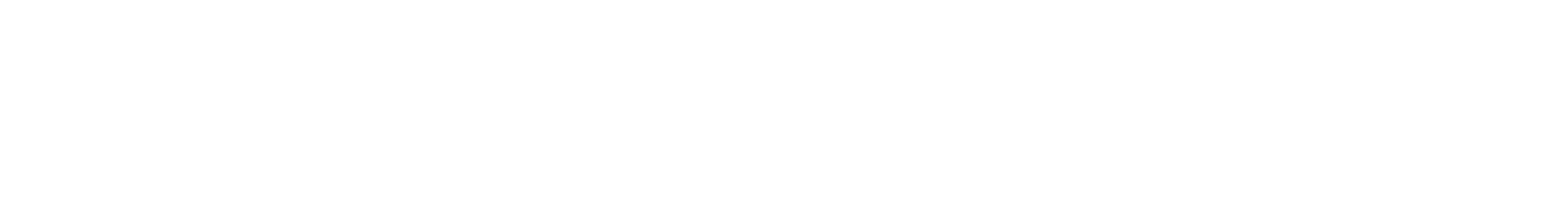 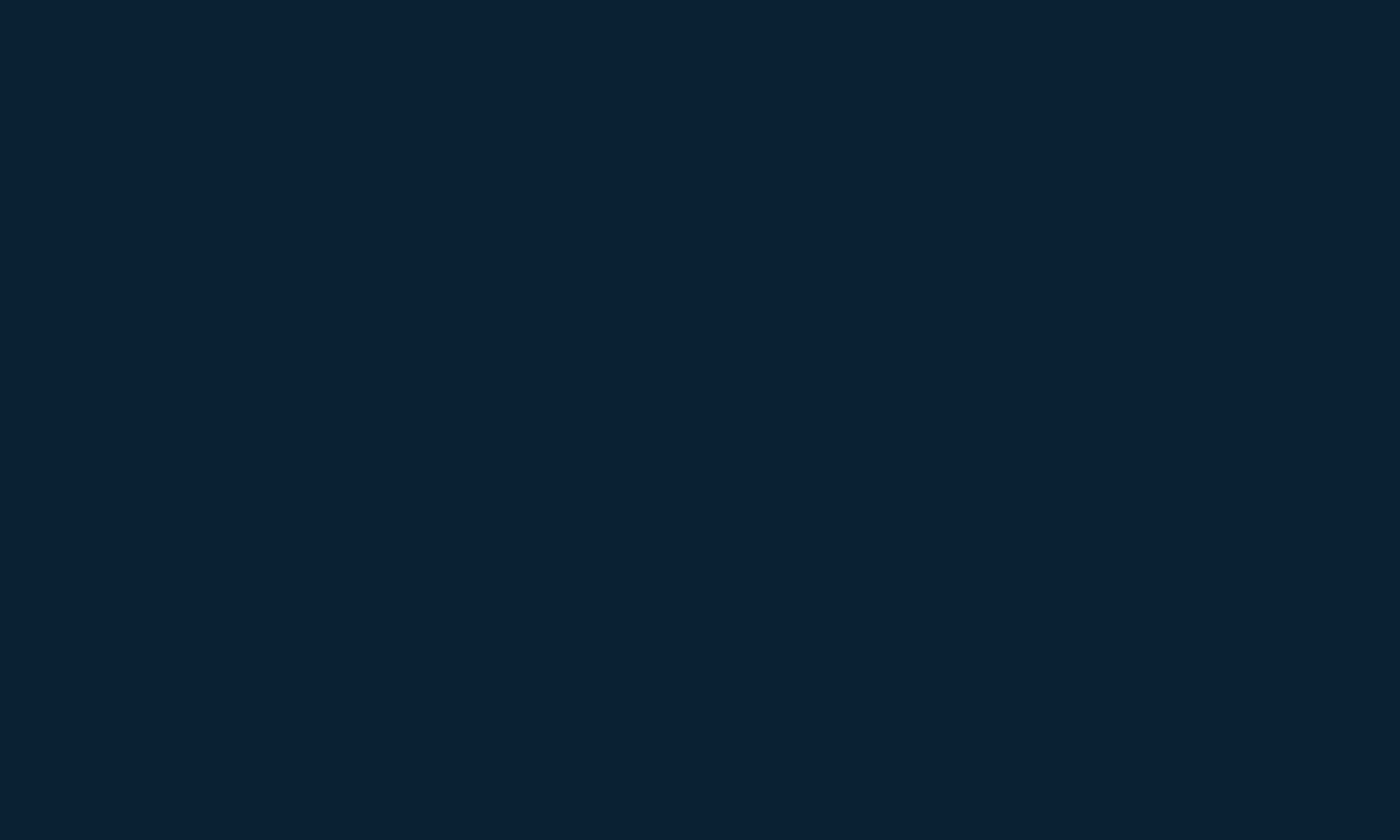 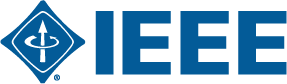 2024 PRELIMINARY* ACTUALS
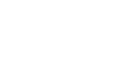 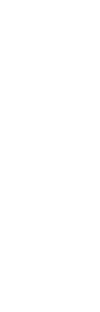 2024 IEEE Revenue: $639.9M
 Contrib. to Surplus: $59.3M
 Net P.I. Activities:      $16.4M
 Operating Income: $42.9M
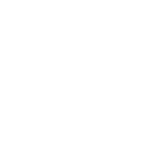 REVENUE
GENERATION
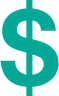 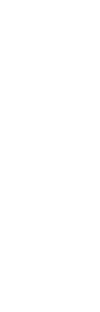 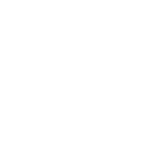 NET SURPLUS & NET ASSETS
Net Surplus: $133.7M
Net Assets:   $1,120M
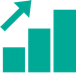 * Unaudited
3
IEEE PROPRIETARY
Public Imperatives Activities
“Social good activities that are directed at the general public. They are generally related to the promotion of the public’s understanding and appreciation of our fields of interest and/or positioning our technical expertise in ways to benefit humanity.  Typically, these activities are not expected to create a financial surplus.”

Updated definition as adopted by the Board of Directors in November 2024
IEEE Finance Operations Manual (FOM)
Currently Working on Version 54, work on version 1 began 25 years ago
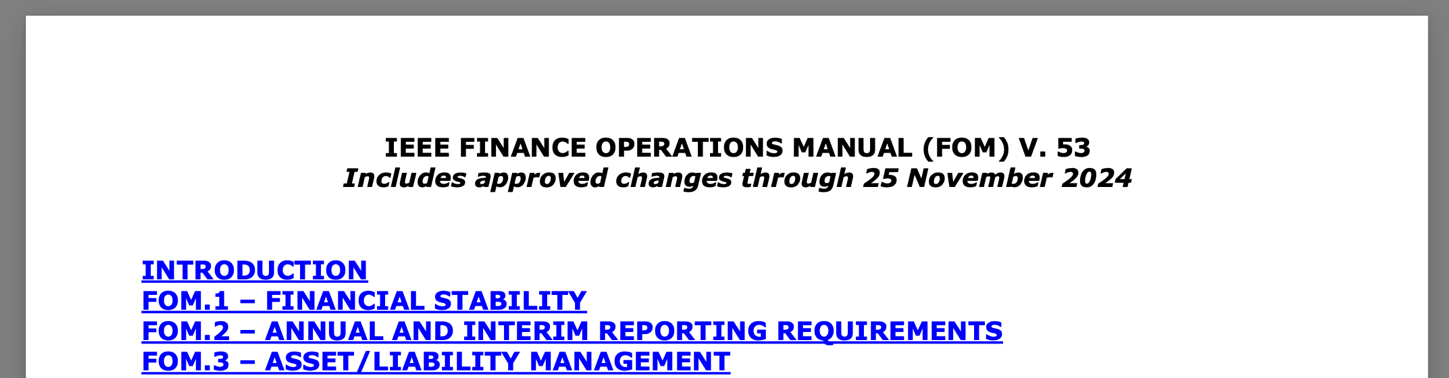 Thank you
gerardo@ieee.org
6